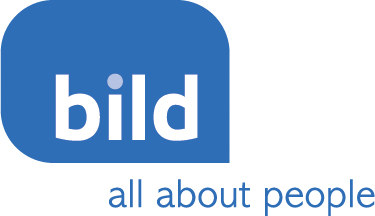 Accreditation, Action and Influence
Phil Howell
BILD
CPI Conference Friday 27th June 2014
BILD
[Speaker Notes: Good morning everyone! First of all thank you to Jonathan and Mohammad for inviting me to be here. Your conference is timely as it follows on from BILD International Research and Practice conference.  Its an opportunity for us all to listen, to learn to disseminate and to think about Positive Behaviour Support approaches.  So – what do we already know about good positive behaviour support?  What does good positive behaviour support look like? What does it feel like? What does it sound like? Can you describe what it smells and tastes like?]
Some Accreditations
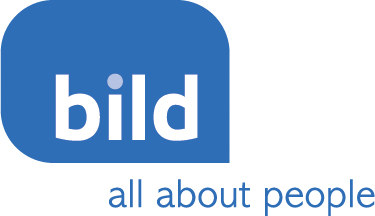 WHO
WHAT
Association of train operating companies
BTP & DfT
Rail training accreditation scheme
Putting the Customer First Accreditation mark

Green tourism business scheme
Cside Holidays

The ethical company accreditation

Campden Laboratory accreditation scheme
Ticketing machines
Secure station
People who work on the ‘managed rail network’
National Customer Services Mark

Largest green tourism accreditation in the world
Blackpool accommodation accreditation

Soap! 

Food industry laboratories
BILD Code of Practice 2014
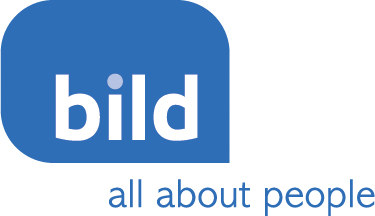 Re-sets the threshold and the criteria for the accreditation scheme
Places further emphasis on purchasing organisations to take up the challenge of organisational change
Places clear expectations on training organisations and individual trainers
Allows external validation and assessment of an organisations framework for delivering training
Drives our conversations with commissioners and regulators
Supporting	 Accreditation
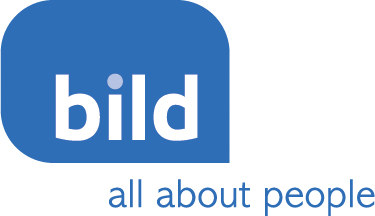 Provider forum and network of support

Engagement and CPD of onsite trainers – trainers academy

BILD Centre for the Advancement of PBS
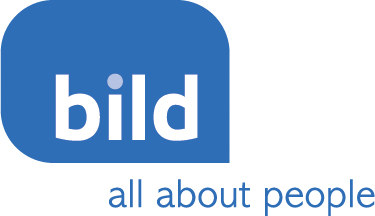 Centre for the Advancement of Positive Behaviour Support
1.  A hub to gather intelligence, provide good practice and act as an exchange and signpost to individuals advancing knowledge and experience 2. A knowledge and information dissemination resource acting as a catalyst for collaboration, identifying and sharing of good practice 3. A platform for providing insights and innovations being developed against a backdrop of Bild’s PBS mission to drastically reduce restrictive practices
BILD
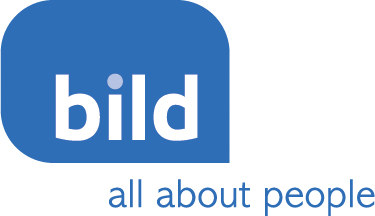 4.International perspectives in specific services around what is working. Collection and collation of evidence.  
We will collect data, we will share that information and we will create a platform to enable the exchange of good practice to flourish. We will create a CPD framework, promote exchanges and aim to eventually create fellowships.

Next Step

The first meeting will take place 18th September 2014. We will publicise this through our weekly update.
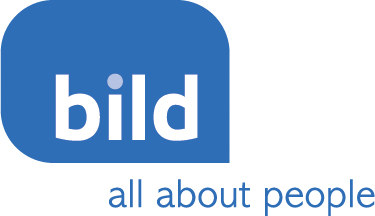 Thank you
p.howell@bild.org.uk
BILD Birmingham Research Park, 97 Vincent Drive, 
Edgbaston  Birmingham 
B15 2SQ
Tel 0121 415 6970
www.bild.org.uk
BILD
[Speaker Notes: Thank you – I know you’re all going to have a fantastic day!]